1
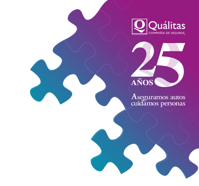 Participación Propositiva
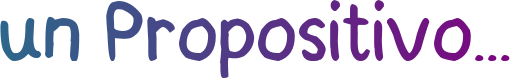 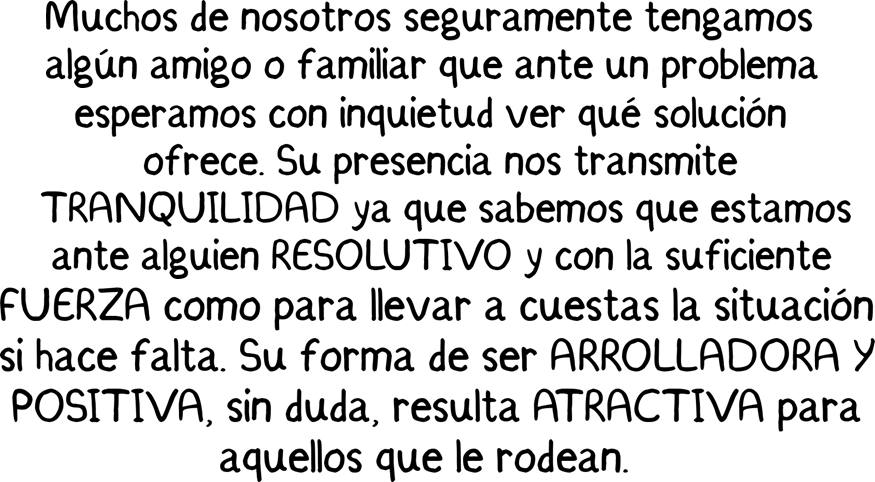 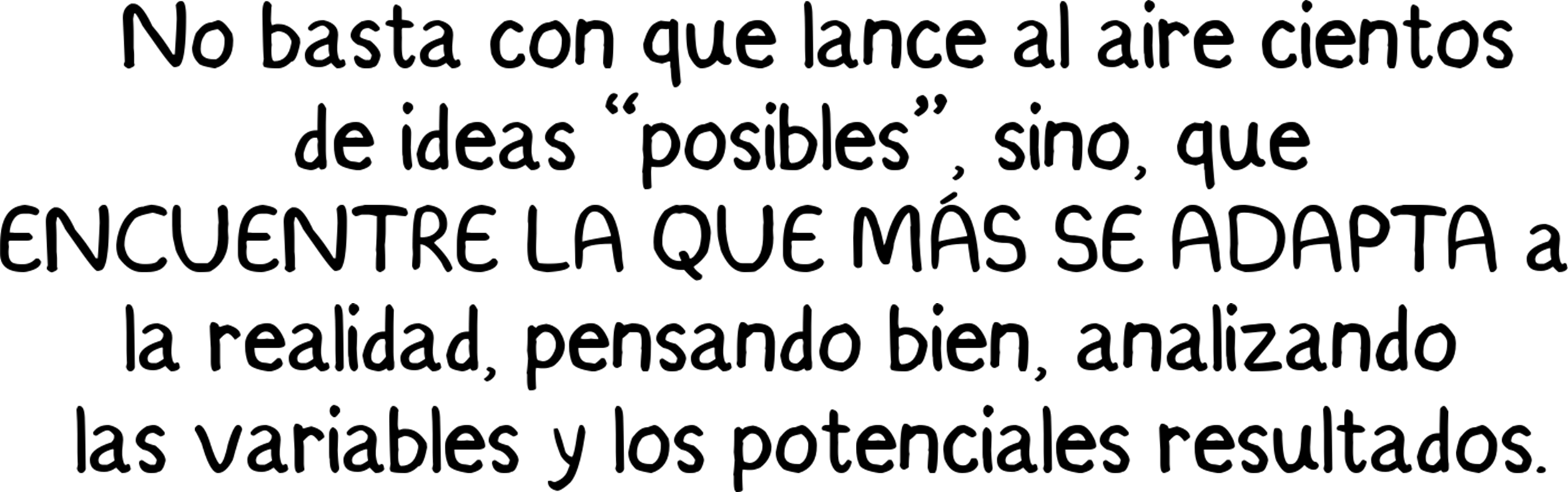 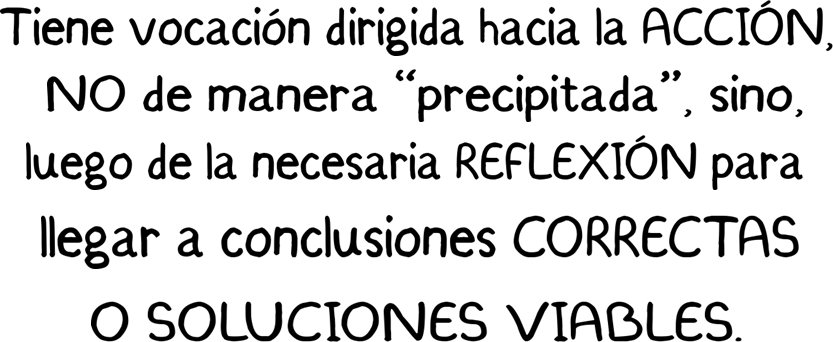 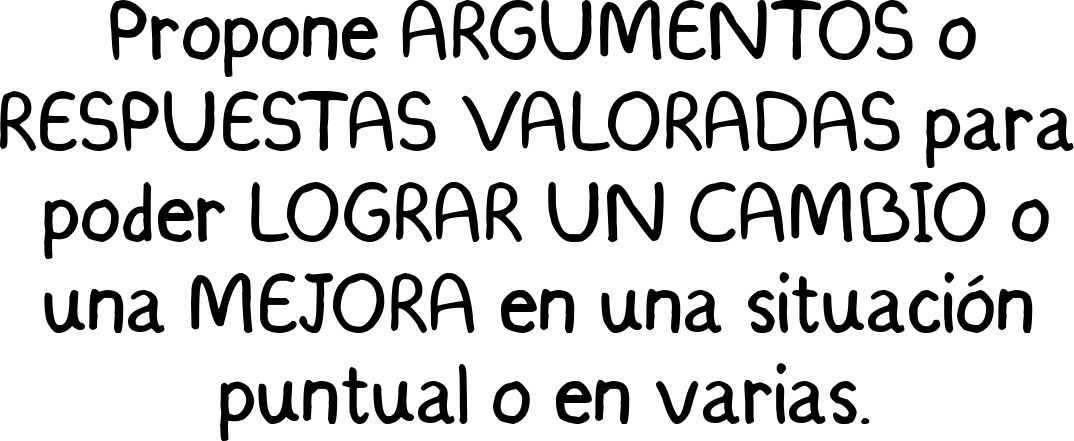 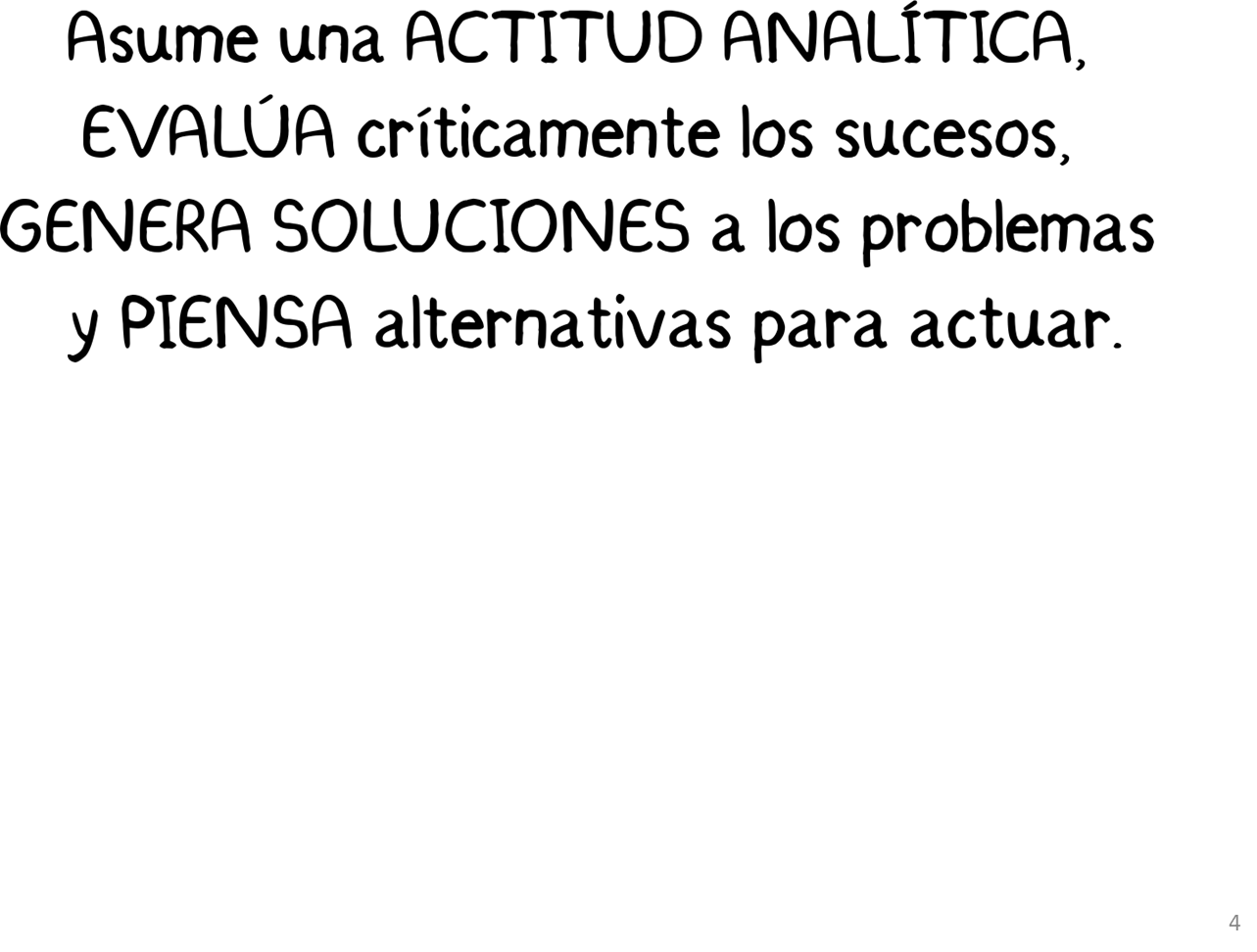 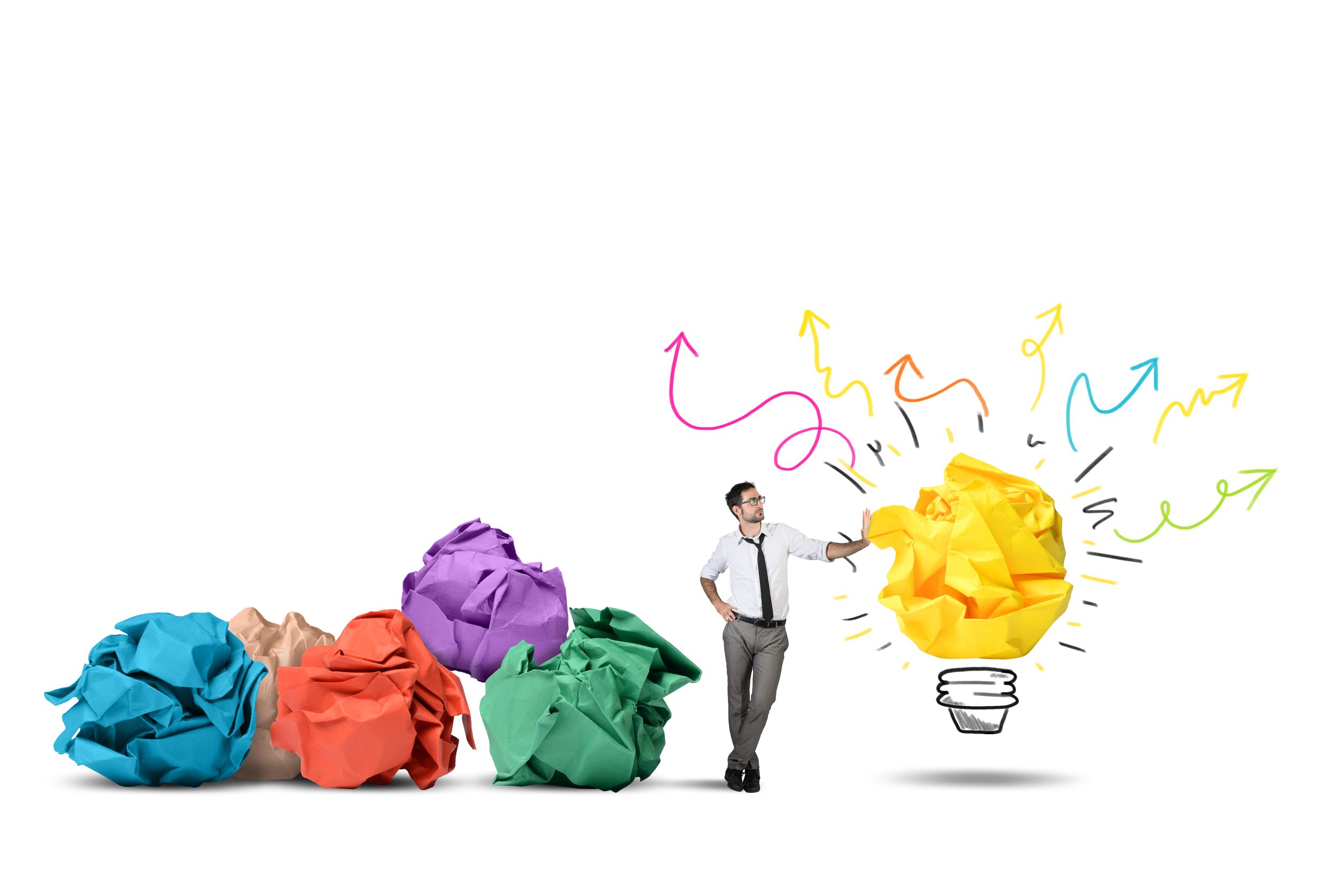 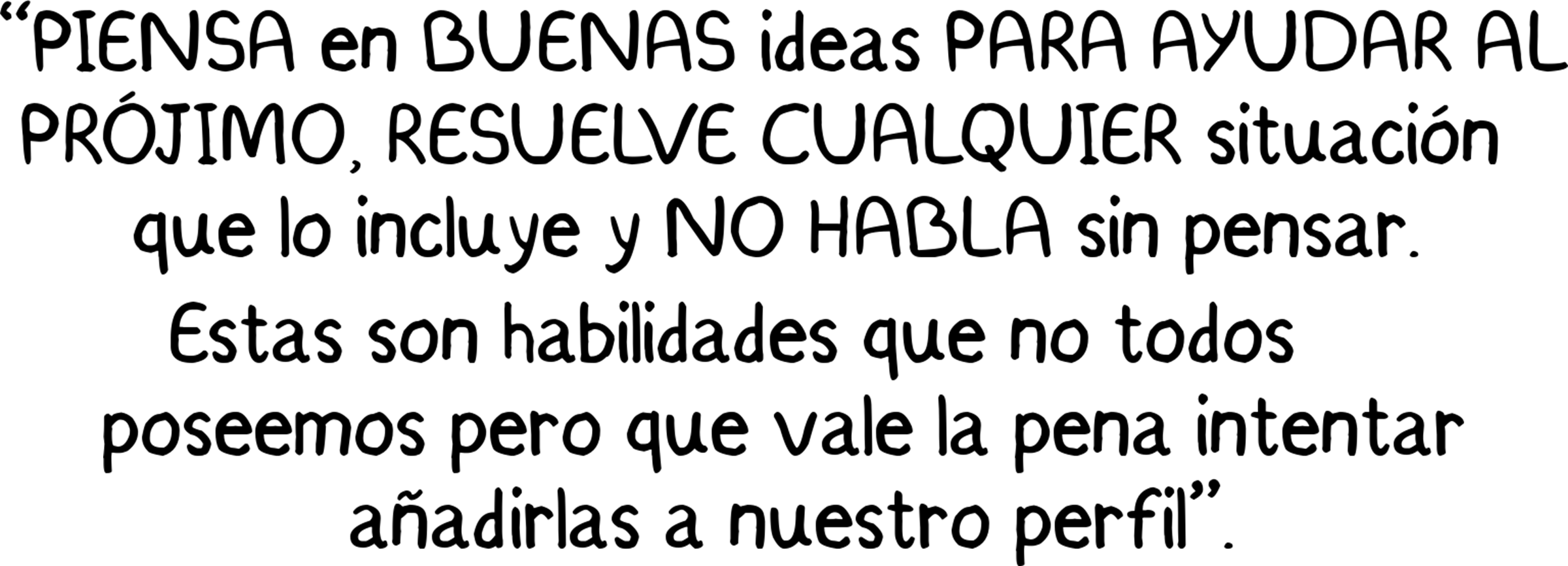 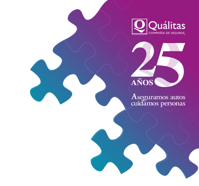 Participación Propositiva
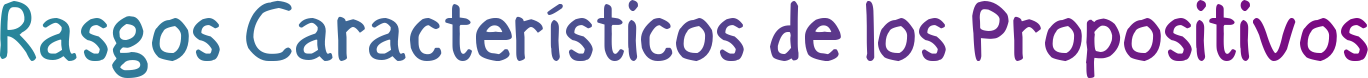 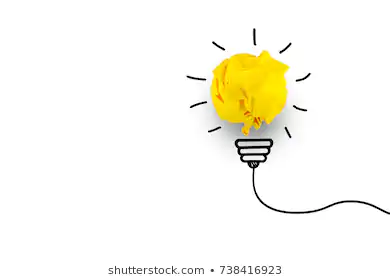 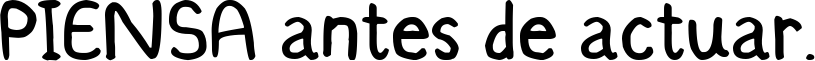 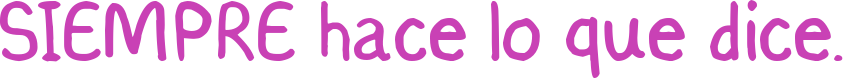 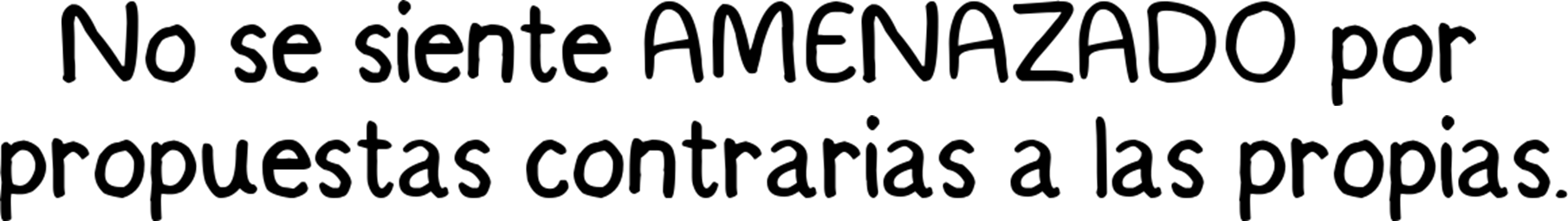 3
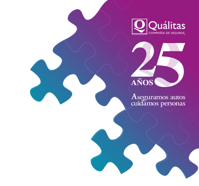 Participación Propositiva
Todos aquellos que sufren críticas y vean obstáculos para llevar a cabo un proyecto novedoso nunca desistan y alimenten sus proyectos y absorban esa energía negativa convirtiéndola, en energía de creatividad y esperanza para mejorar la vida de su prójimo y la propia.
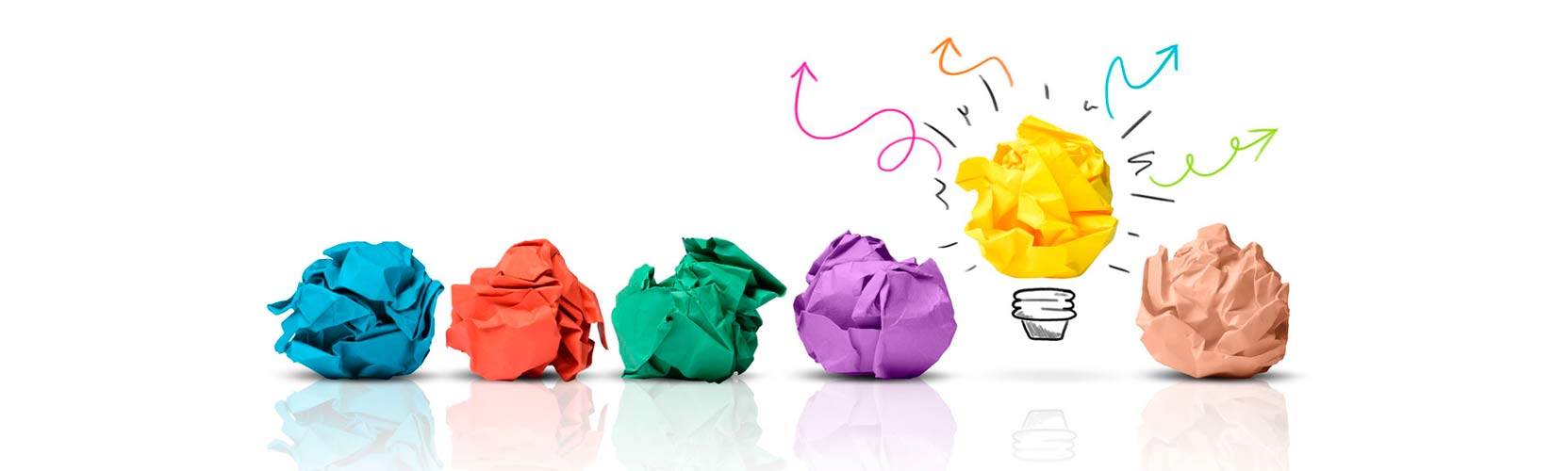 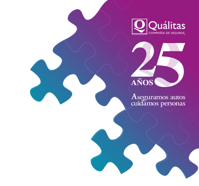 Modelo de Negocios Único
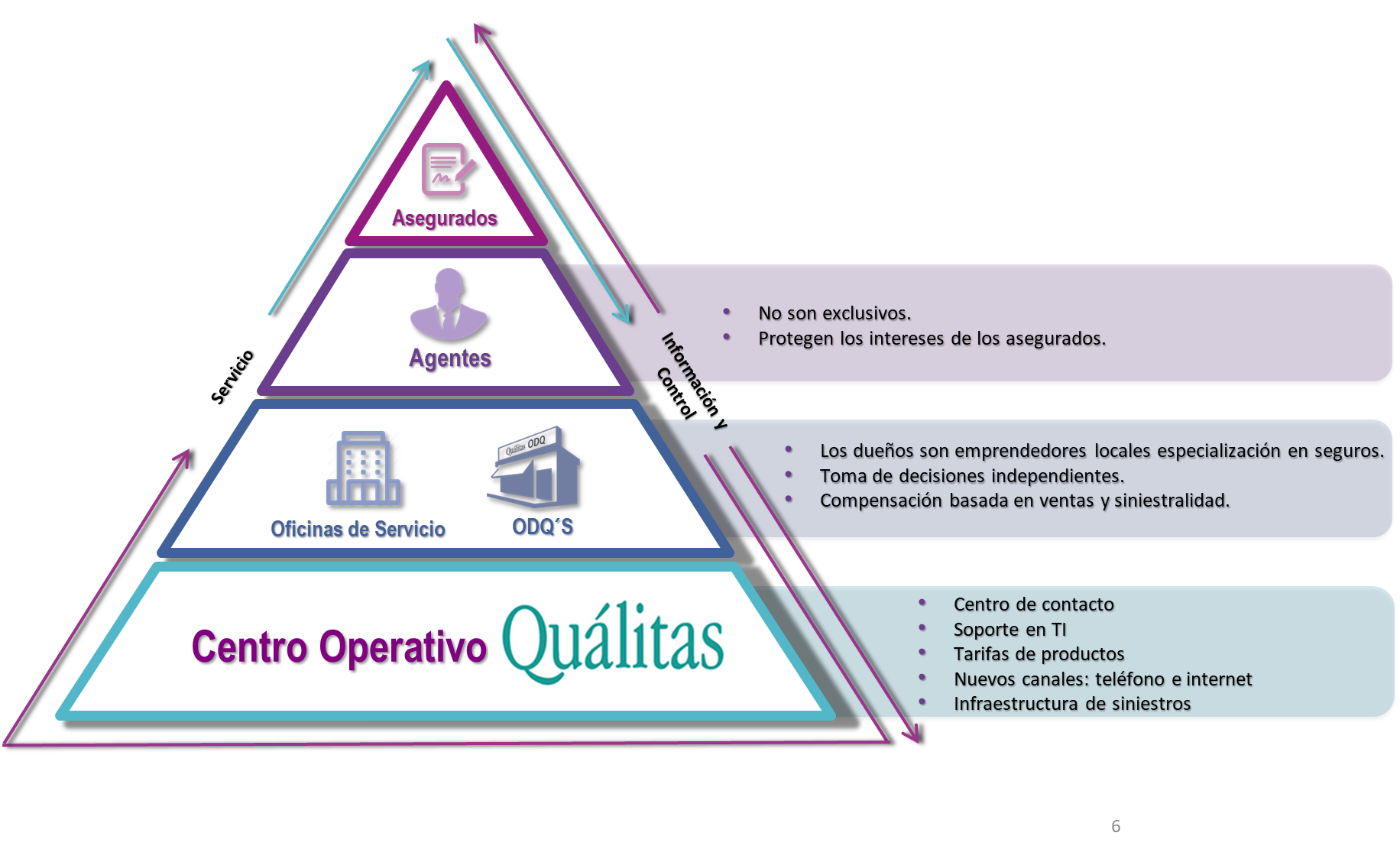 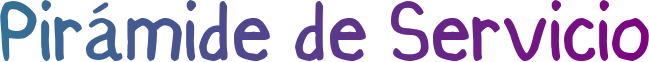 5
6